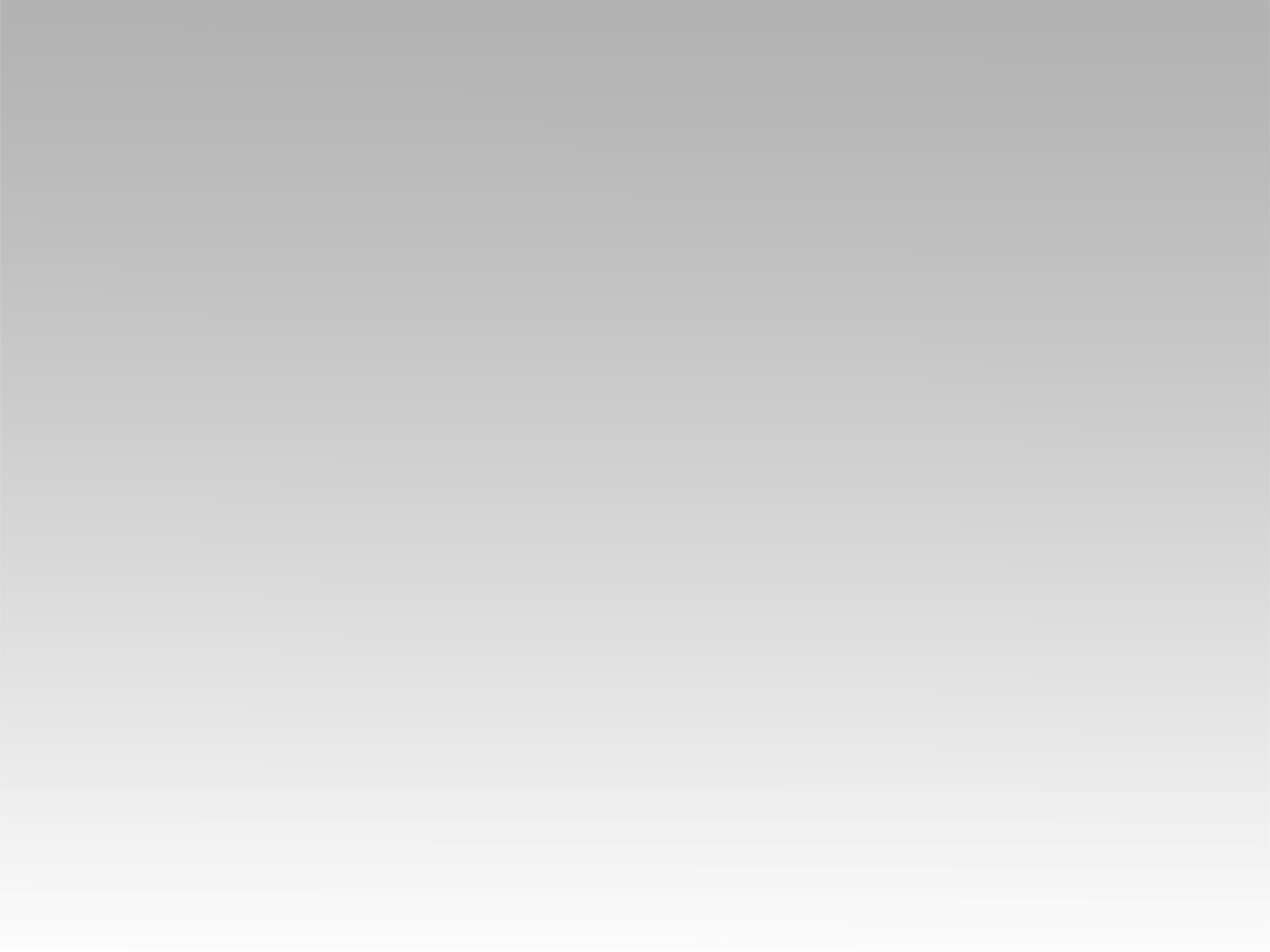 تـرنيــمة
يسوع ربي مؤتي الأغاني
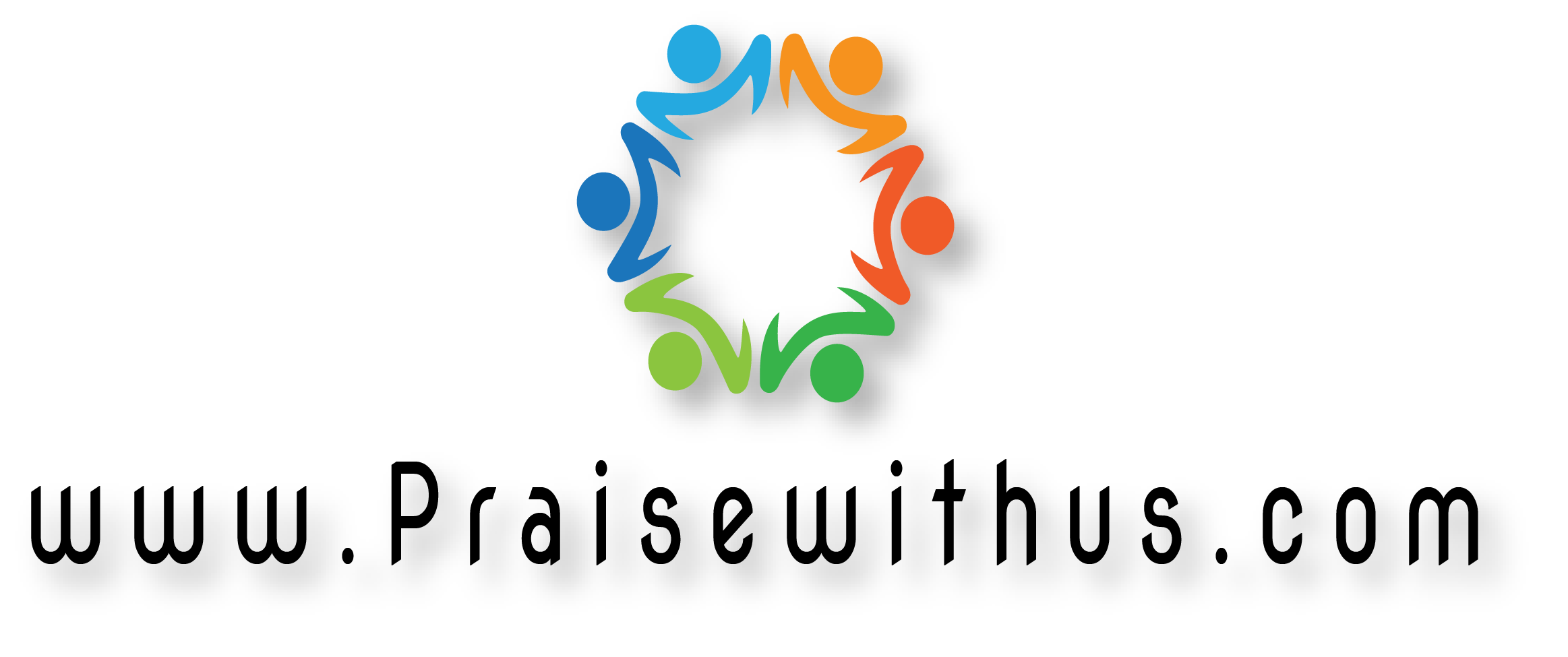 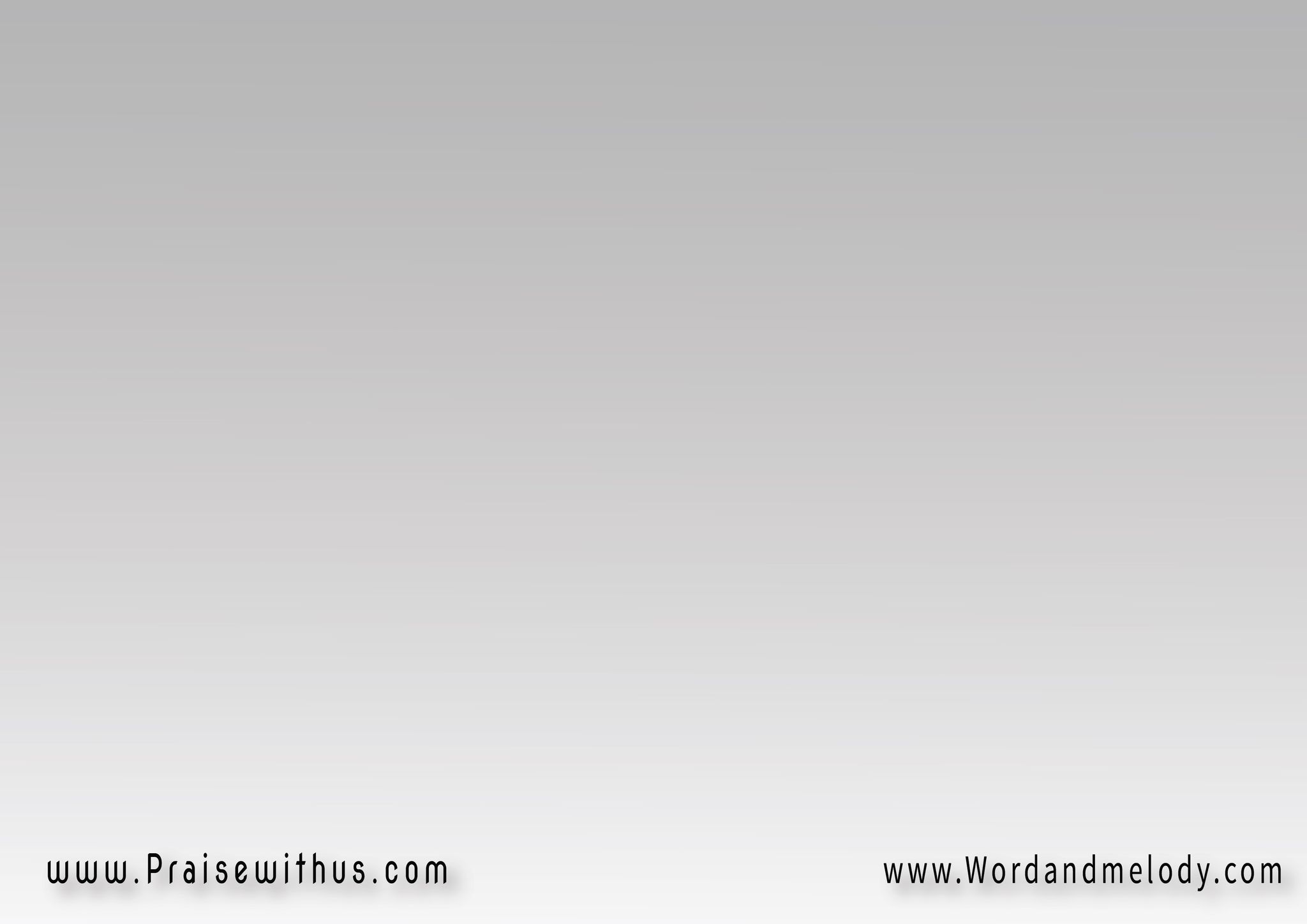 القرار:
يسوع ربي مؤتي الأغاني
وَسطَ الليالي طولَ الزَّمانِ
في أيِّ حالٍ أيِّ مكــــــانِ
يسوعُ ربَّي مُؤتِي الأغانِي
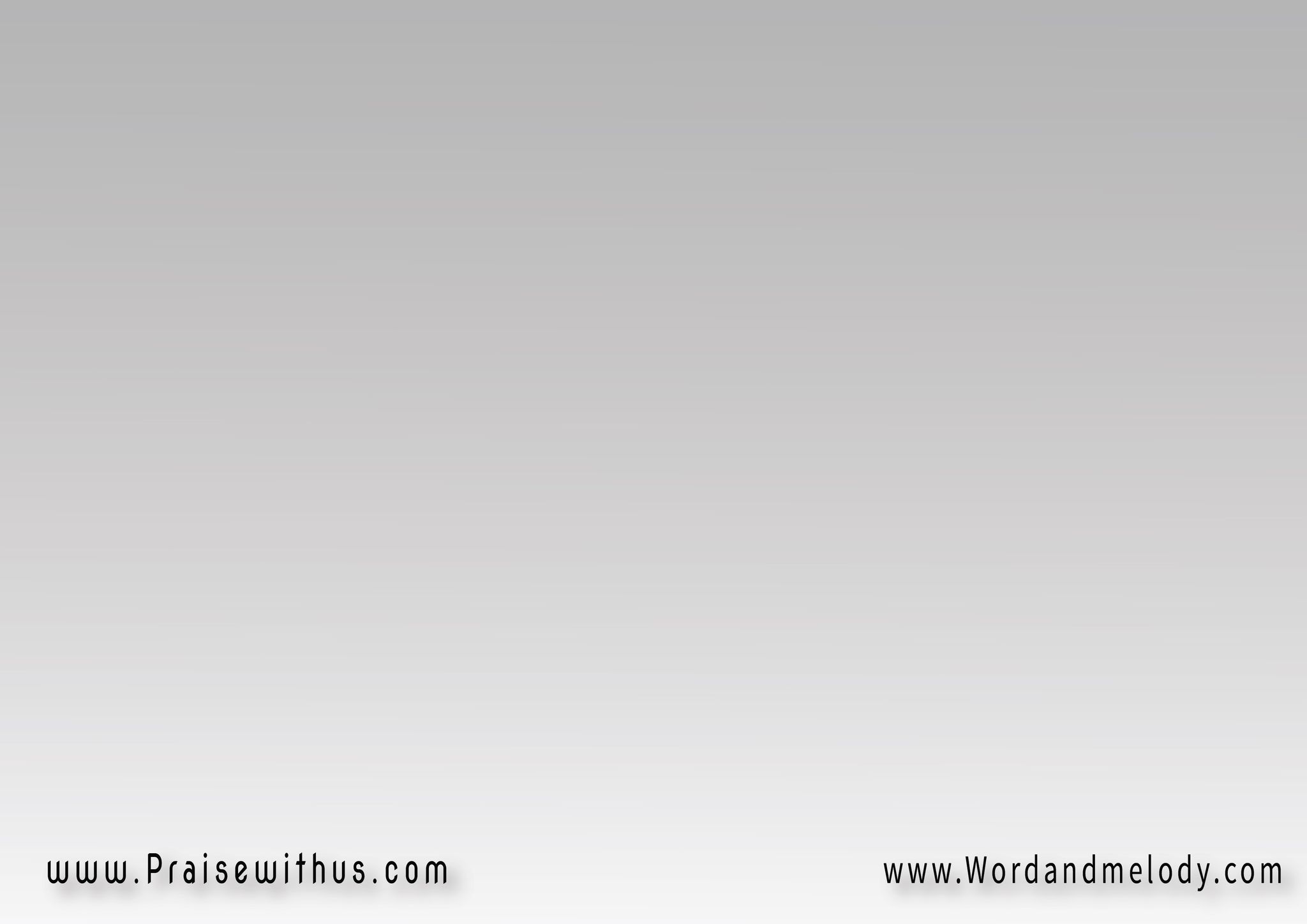 1- 
إلى الأمامِ دَوماً أسيرُ
فادي الأنامِ ربي القديرُ
فلا أخافُ ولا أُعانــــي
 يَسوعُ ربِّي مُؤتي الأغاني
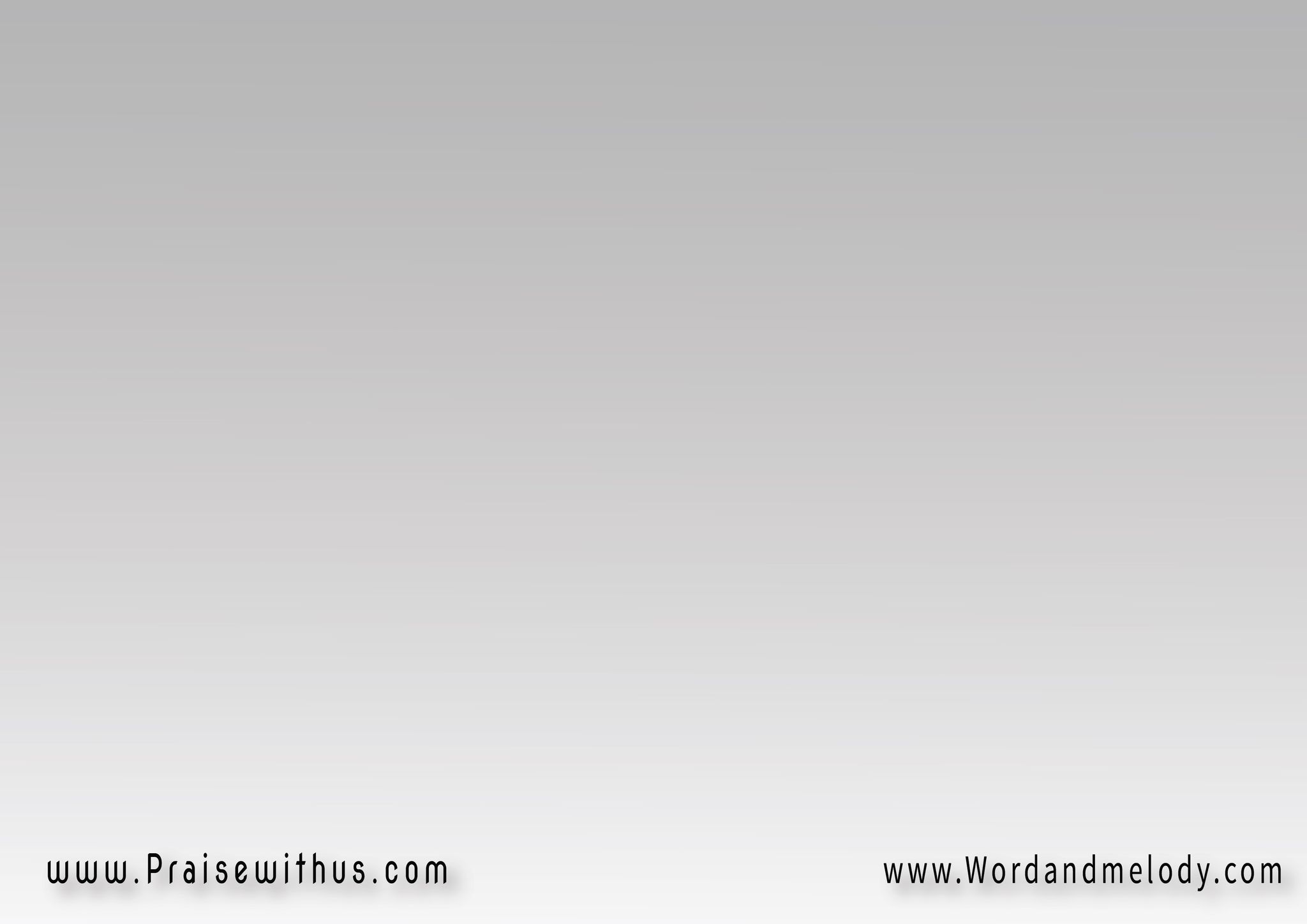 القرار:
يسوع ربي مؤتي الأغاني
وَسطَ الليالي طولَ الزَّمانِ
في أيِّ حالٍ أيِّ مكــــــانِ
يسوعُ ربَّي مُؤتِي الأغانِي
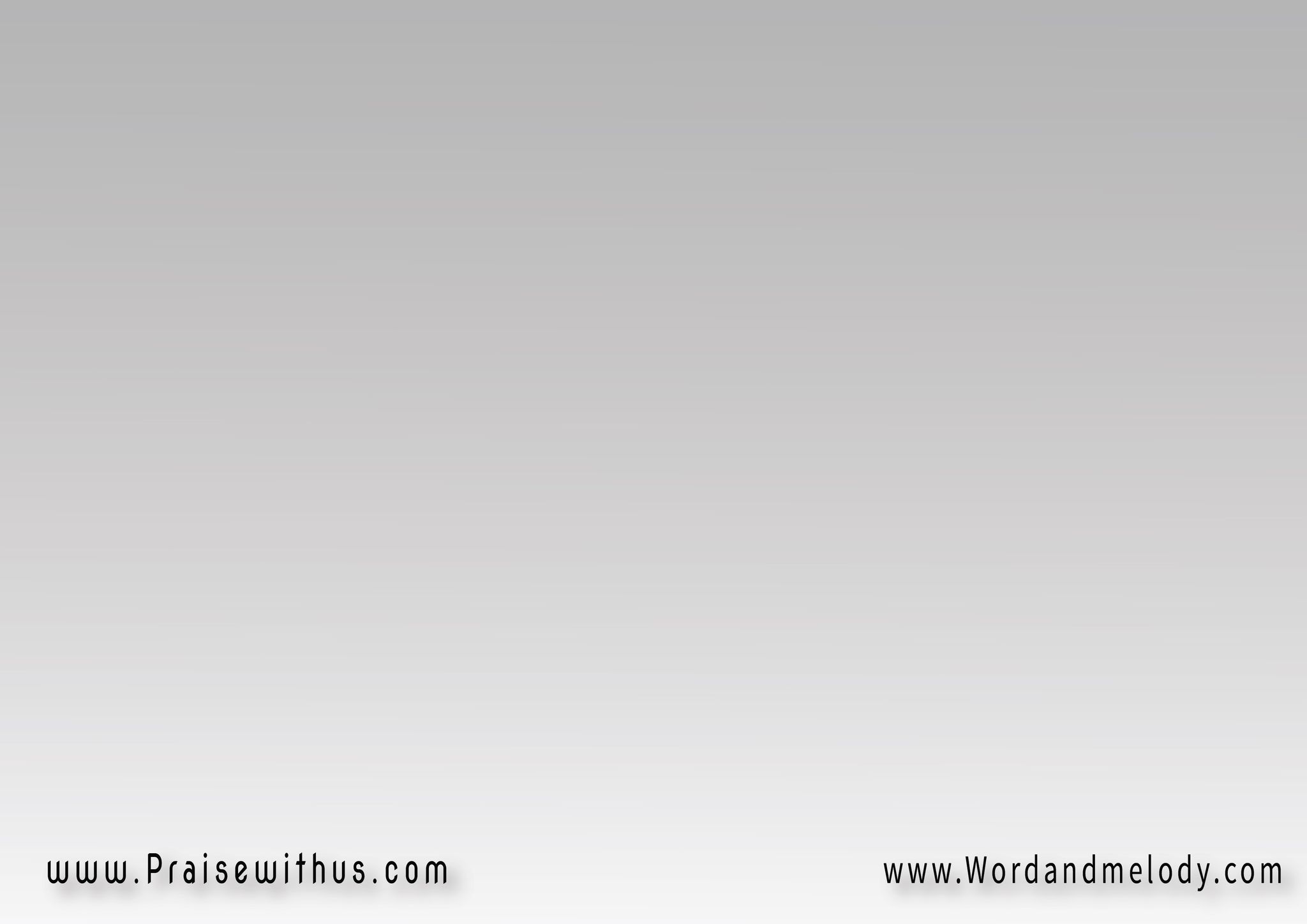 2- 
فلا الغيومُ تُزيلُ شَمسِي
ولا الهُمومُ تَسُودُ نَفسِي
حِصْنُ الأمانِ حِضنُ الحَنانِ
يَسوعُ ربِّي مُؤتي الأغاني
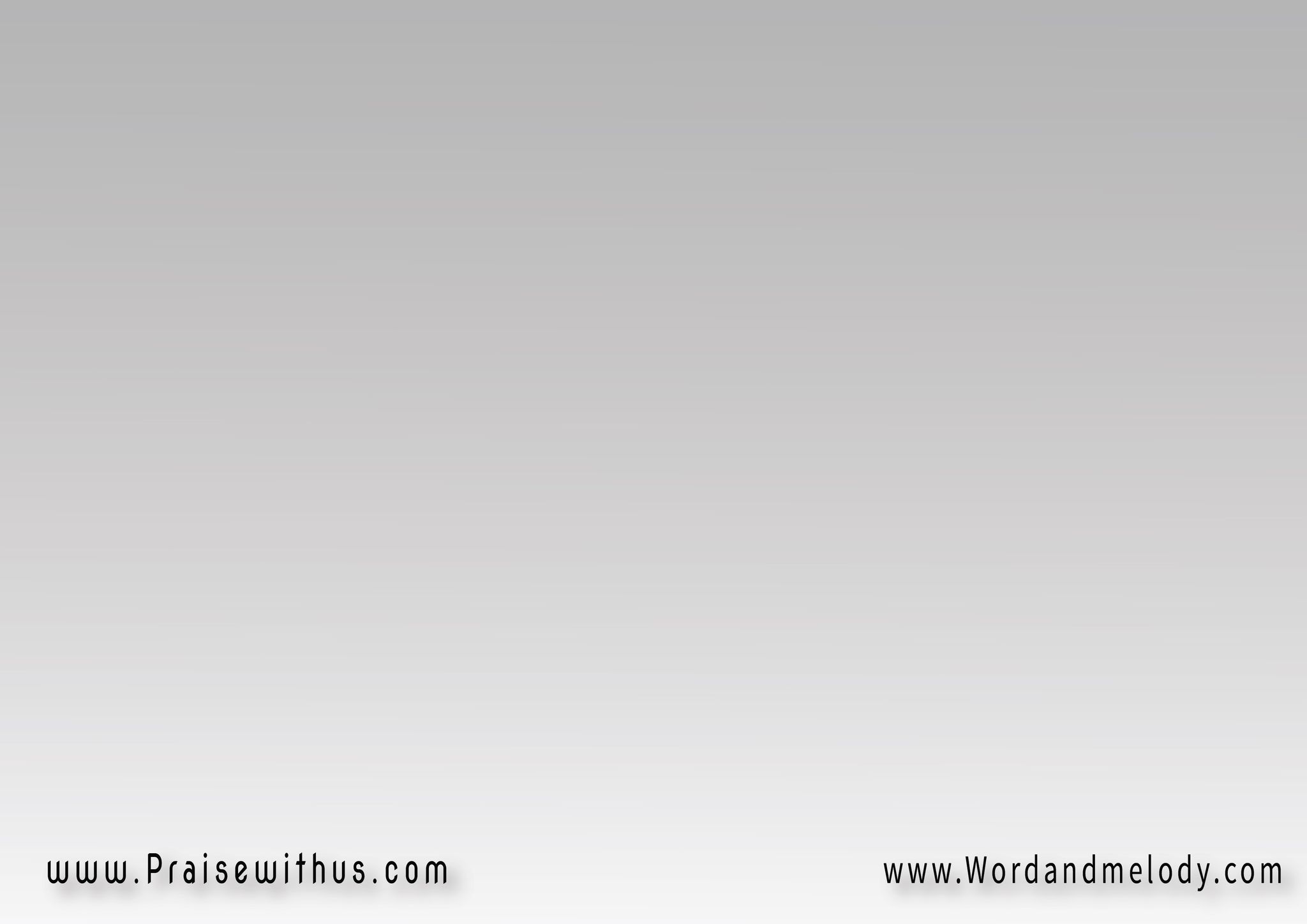 القرار:
يسوع ربي مؤتي الأغاني
وَسطَ الليالي طولَ الزَّمانِ
في أيِّ حالٍ أيِّ مكــــــانِ
يسوعُ ربَّي مُؤتِي الأغانِي
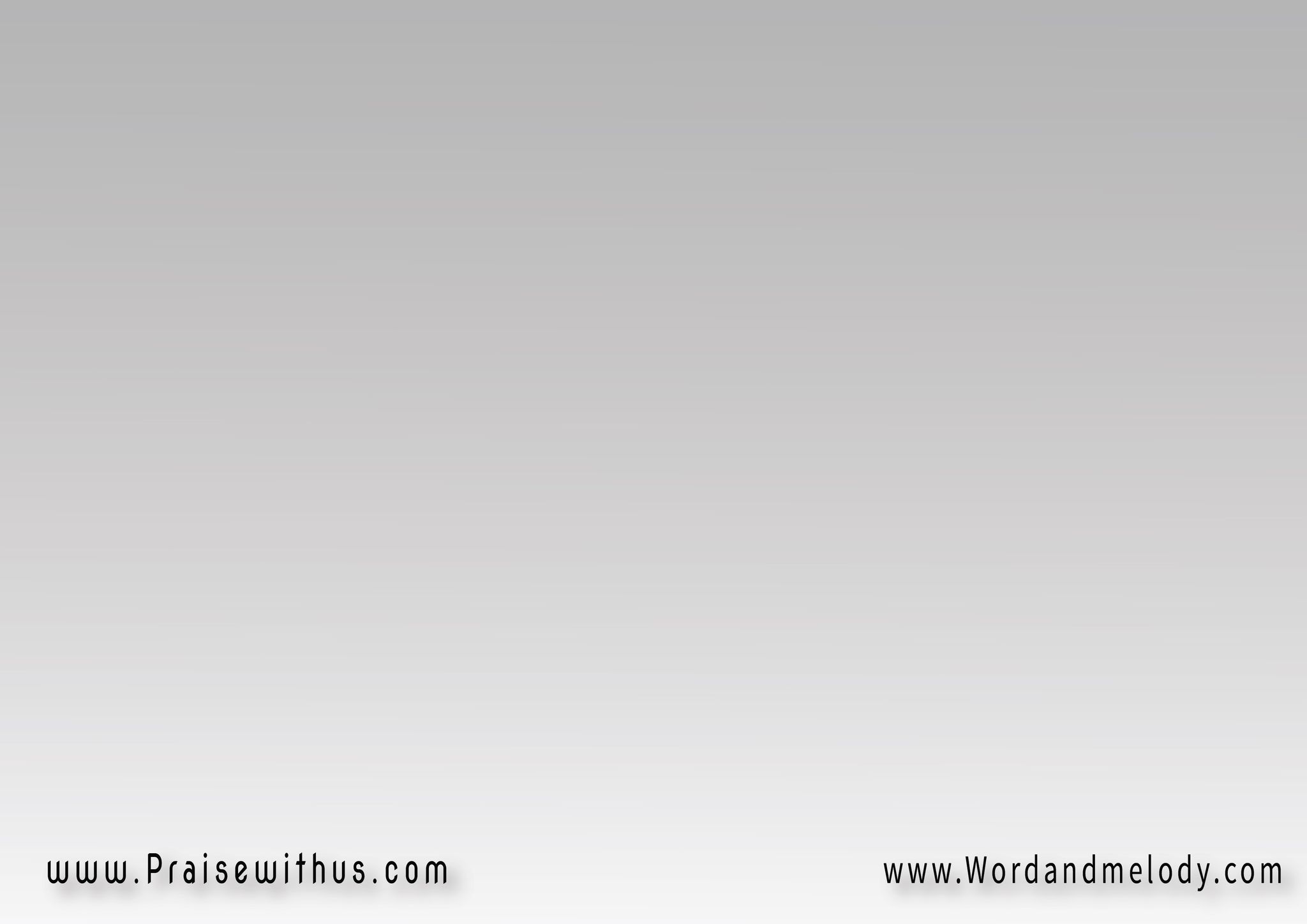 3- 
لا أَرهبُ مِن حَربٍ تَثُورُ
أو مِن سِهامٍ نَحوي تَطِيرُ
مَجدُ انتصاري كلُّ الضَّمانِ
يَسوعُ رَبي مُؤتي الأغاني
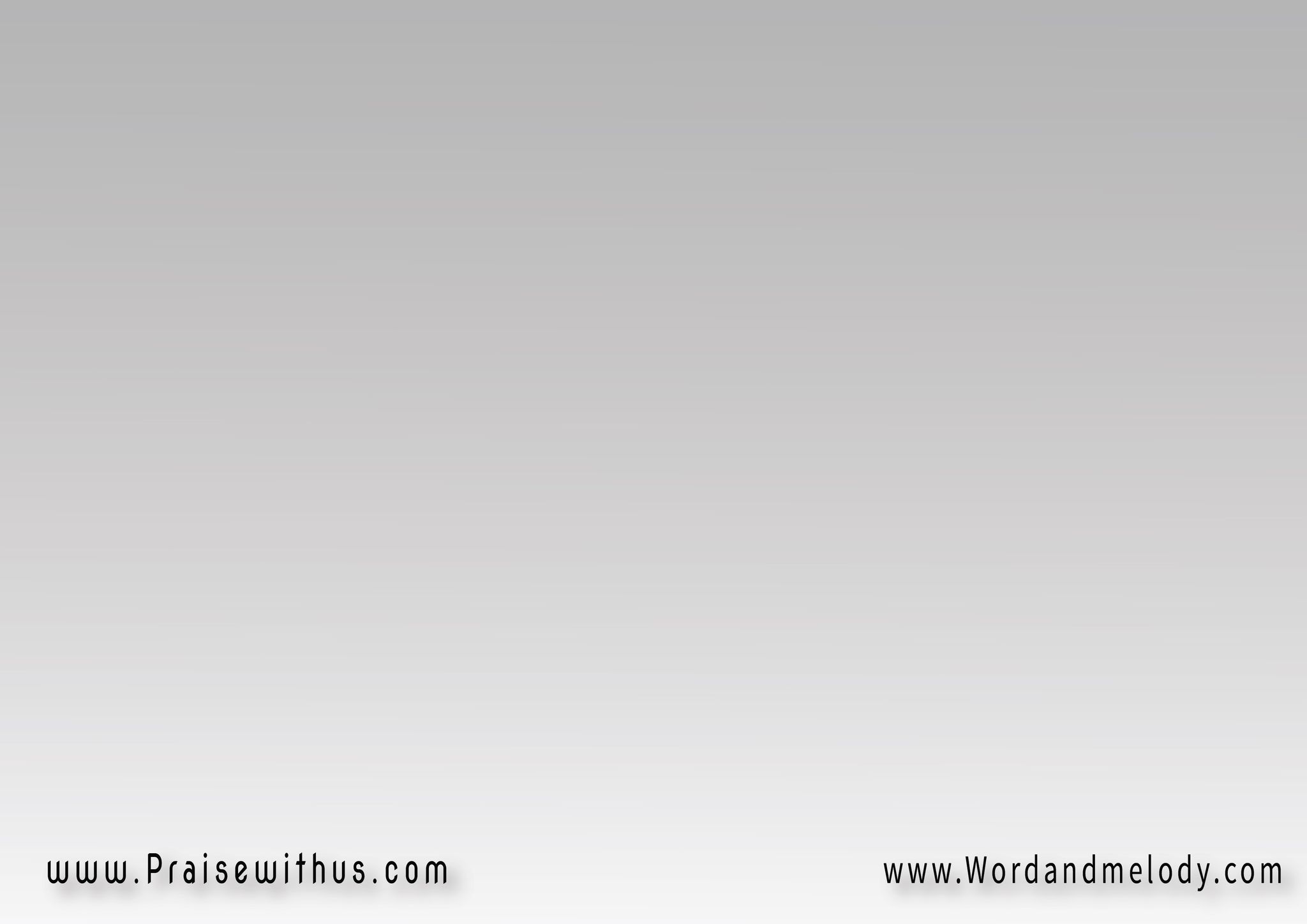 القرار:
يسوع ربي مؤتي الأغاني
وَسطَ الليالي طولَ الزَّمانِ
في أيِّ حالٍ أيِّ مكــــــانِ
يسوعُ ربَّي مُؤتِي الأغانِي
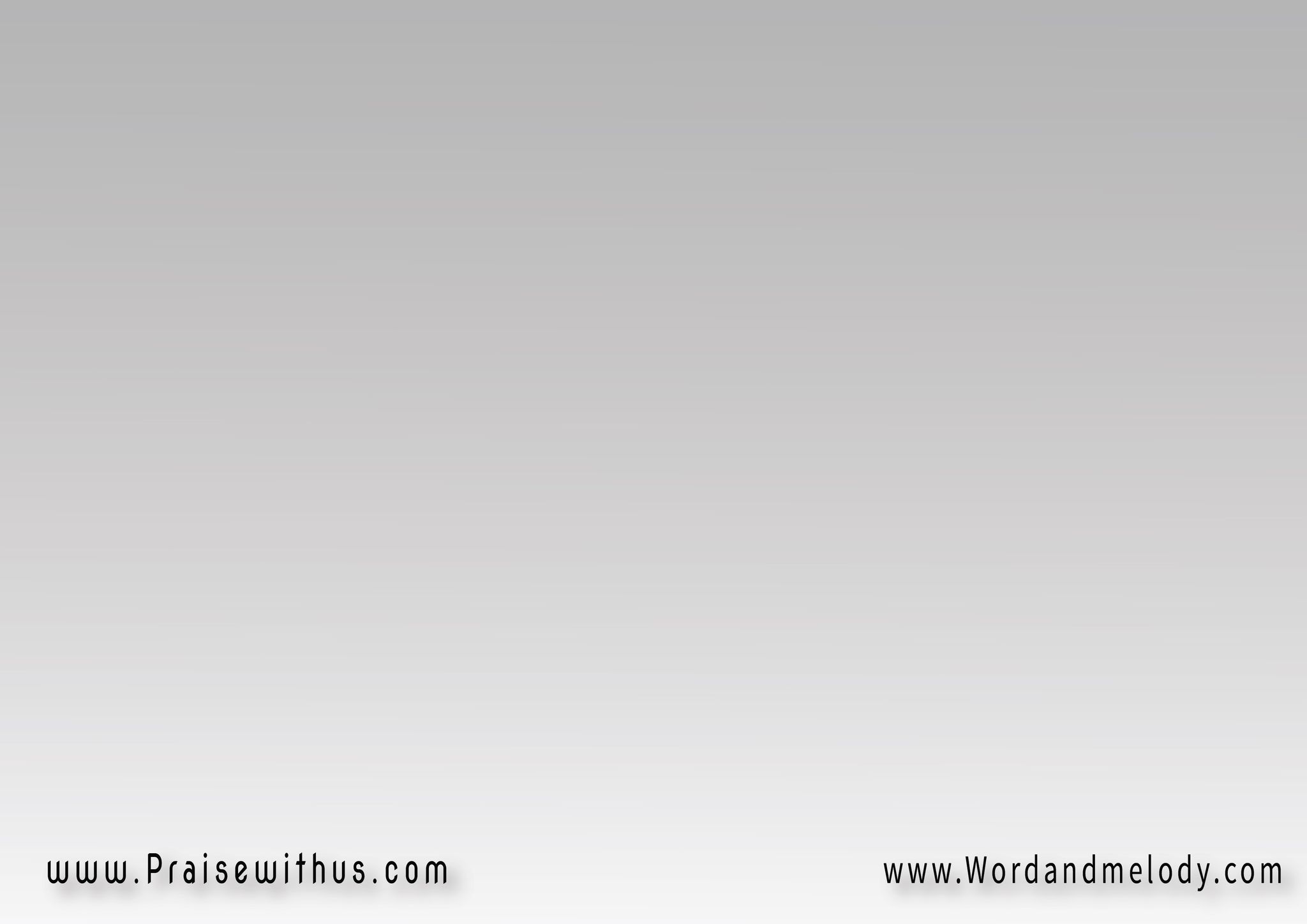 4- 
لا أَشْتَكي مِن أي احتياجِ 
فَهوَ ابتهاجِي فَخرِي وتَاجِي
وهو غِنايَ فِيهِ الأمَانِ 
يَسُوعُ رَبِّي مُؤتي الأَغَانِي
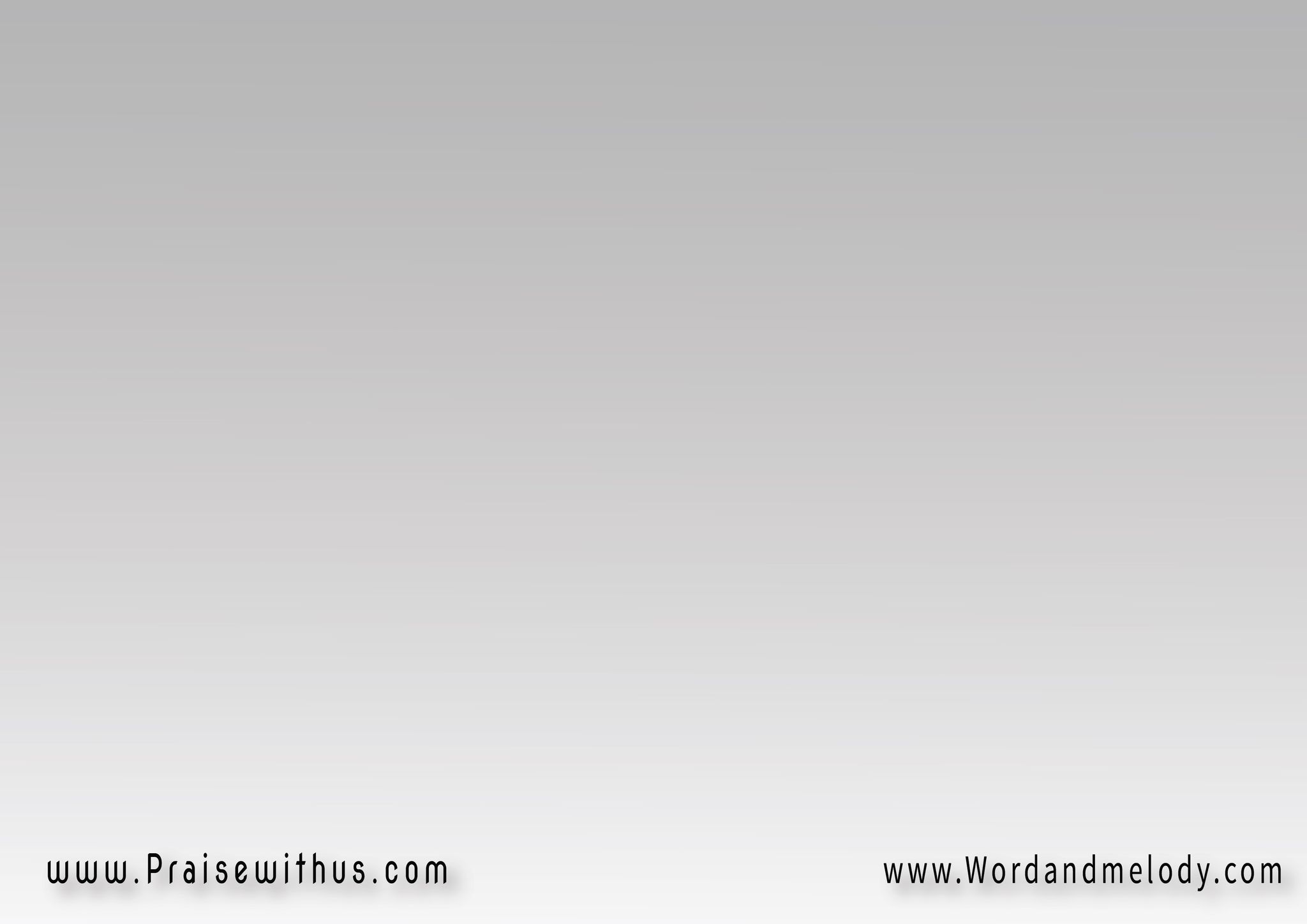 القرار:
يسوع ربي مؤتي الأغاني
وَسطَ الليالي طولَ الزَّمانِ
في أيِّ حالٍ أيِّ مكــــــانِ
يسوعُ ربَّي مُؤتِي الأغانِي
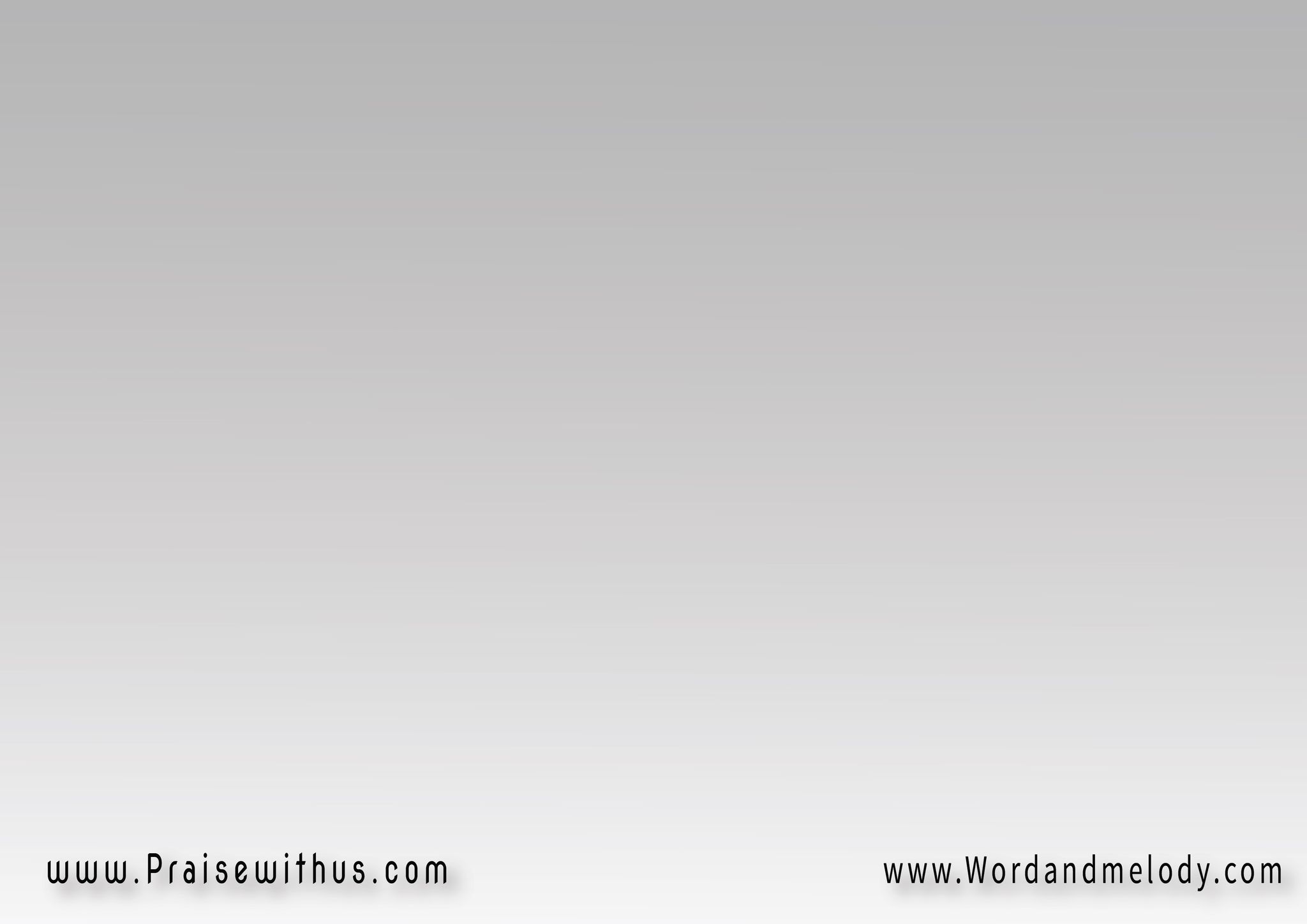 القرار:
يسوع ربي مؤتي الأغاني
وَسطَ الليالي طولَ الزَّمانِ
في أيِّ حالٍ أيِّ مكــــــانِ
يسوعُ ربَّي مُؤتِي الأغانِي
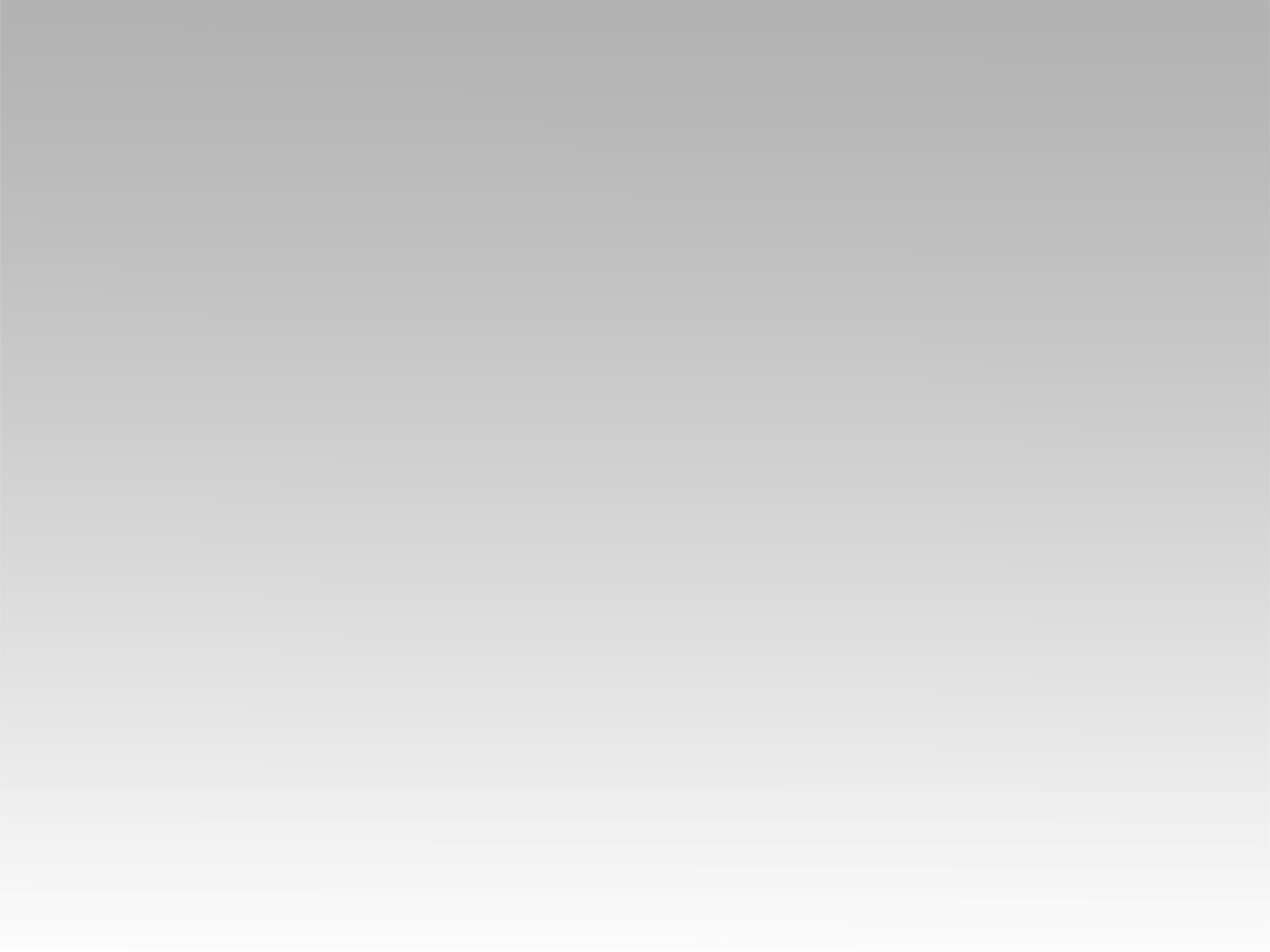 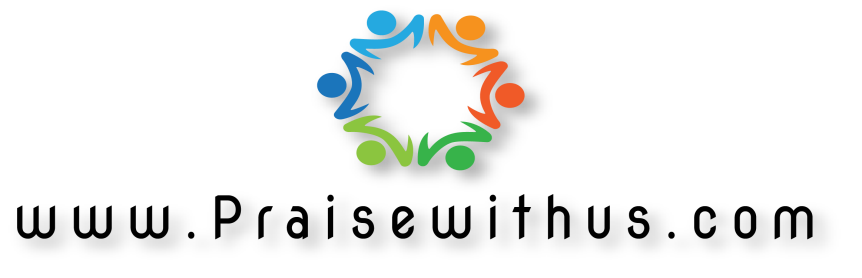